Systemen kringgås! En analys av plan B
Fredrik Bergström
Kebnekaisegruppen
2008-04-29
Anpassning
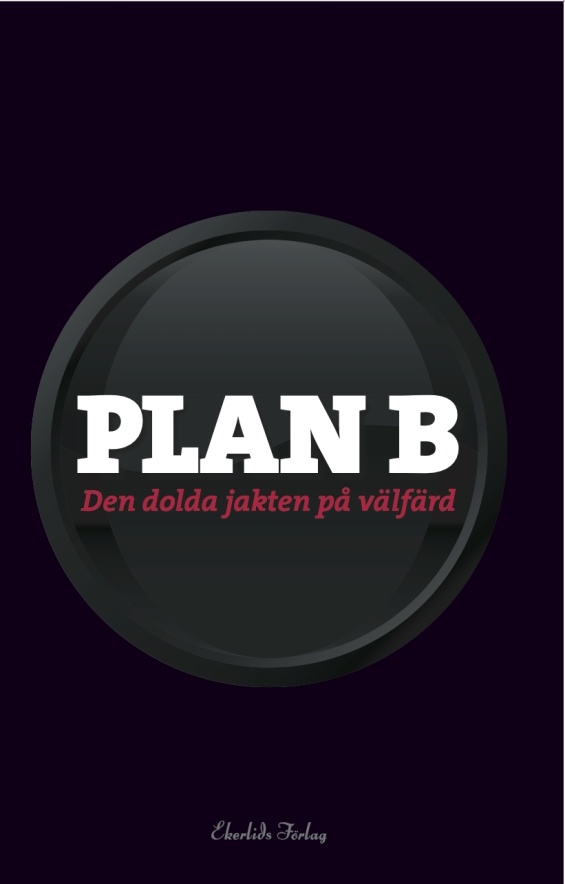 Flykt
Fusk
Kontroll